Evaluačný výskum (Outcome research/Evidence based research) pre zdravie verejnosti
prof. MUDr. Martin Rusnák, CSc
Katedra VZ, Trnavská univerzita v Trnave
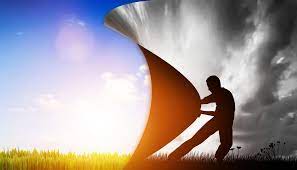 Výskum pre hodnotenie v zdraví verejnosti
martin.rusnak@truni.sk
19.4.22
1
Ľudia majú prirodzenú schopnosť uskutočniť zmeny vo svojom živote, vo svojich organizáciách a vo svojich komunitách. 
Čo často obmedzuje schopnosť uskutočniť zmenu, je dostupnosť nástrojov a zdrojov na realizáciu túžby komunity po zmene.
Štúdium MPH  má okrem iného za cieľ podporovať proces zmeny poskytovaním nástrojov a zdrojov, ktoré pomáhajú jednotlivcom, organizáciám a komunitám pri vytváraní a praktickej aplikácii poznatkov, ktorých výsledkom bude zlepšenie kvality života.
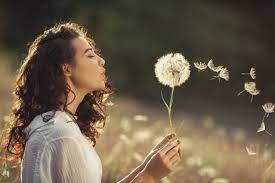 Zmena = život
martin.rusnak@truni.sk
19.4.22
2
Hodnotenie podporuje schopnosť monitorovať a merať kvalitu, tempo a smer zmien, ktoré jednotlivci, komunity a organizácie podnikajú. Robí to systematickým vytváraním vedomostí, ktoré môžu podporiť učenie, zlepšovanie kvality a dobrý úsudok pri rozhodovaní. 
Hodnotenie môže tiež zosúladiť účel, činnosť a vplyv, aby sa zabezpečilo, že dlhodobejšie zmeny na spoločenskej úrovni sa budú rozvíjať postupne.
Hodnotenie (evaluácia) ako nástroj zmeny
martin.rusnak@truni.sk
19.4.22
3
Aké výsledky prináša moja práca pre mojich klientov?
Ako môžem splniť rastúce požiadavky na zodpovednosť?
Spĺňa moja práca predpokladané ciele a zámery?
Je moja snaha účinná?
Je moja snaha primeraná?
Prináša činnosť/prístup X lepšie výsledky alebo výsledky ako činnosť/prístup Y?
Nakoľko sú dobré poskytnuté vzdelávanie, zdravotná starostlivosť alebo služby?
Je účinná použitá stratégia-politika?
Ako je možné použiť výsledné informácie na zlepšenie prístupov alebo koncepcií?
Otázky, na ktoré budeme hľadať odpovede
martin.rusnak@truni.sk
19.4.22
4
Cieľ: oboznámiť so základmi hodnotenia v ZV
martin. rusnak@truni.sk
19.4.22
5
1. stretnutie hodnotenie:
Úvod, pozícia hodnotenia v ZV
Hodnotenie programu
Hodnotenie účinnosti
2. stretnutie – hodnotenie výsledkov
Hodnotenie zdravotníckych systémov
Meranie výsledkov
Hodnotenie a kvalita
Štruktúra
martin.rusnak@truni.sk
19.4.22
6
Terminológia
podľa Porta, M. and Last, J. M. (2018) A Dictionary of Public Health. 2nd edn. Oxford, ox2 6dp, United Kingdom: OUP Oxford (Oxford Quick Reference) a tiež: Schalock, R. L. (2013) Outcome-Based Evaluation. 2nd edn. New York, Boston, Dordrecht, London, Moscow: Kluwer Academic Publishers.
martin.rusnak@truni.sk
19.4.22
7
Snahy zamerané na čo najsystémovejšie a najobjektívnejšie stanovenie účinnosti a dopadu činností súvisiacich so zdravím (a iných) vo vzťahu k cieľom a pri zohľadnení zdrojov a zariadení, ktoré boli použité pri hodnotených činnostiach. 
Existuje mnoho spôsobov, ako sa o túto úlohu pokúsiť, žiadny nie je úplne uspokojivý. Jedným z prístupov je hodnotenie zdrojov a zariadení, ďalším je preskúmať, ako fungujú v praxi, a tretím hodnotením výsledkov, najlepšie vo vzťahu k vstupom. 
Niektoré metódy sa pokúšajú využiť všetky tri prístupy spoločne. 
Dôležitým dôvodom pre hodnotenie zdravotníckych služieb a systémov je odpovedať na otázky týkajúce sa nákladov v súvislosti s prínosmi. 
Podľa: ﻿Porta, M. and Last, J. M. (2018) A Dictionary of Public Health. 2nd edn. Oxford, ox2 6dp, United Kingdom: OUP Oxford (Oxford Quick Reference).
Hodnotením v ZV rozumieme
martin.rusnak@truni.sk
19.4.22
8
Využitie zhromažďovania, ukladania a vyhľadávania údajov a štatistická manipulácia s informáciami, ktoré vedú k trendom, zisteniam a vzťahom týkajúcim sa výsledkov odkazovaných na osobu alebo na organizáciu.
Analýza
martin.rusnak@truni.sk
19.4.22
9
Všetky možné dôsledky vystavenia riziku, použitia liečebného zásahu alebo spôsobu riešenia zdravotného problému.
Osobné alebo organizačné zmeny alebo výhody, ktoré nasledujú v dôsledku alebo následku nejakej činnosti, zásahu alebo služby.
Niektoré výsledky sa týkajú organizácie a iné osoby.
Výsledky môžu byť krátko-, stredno- alebo dlhodobé.
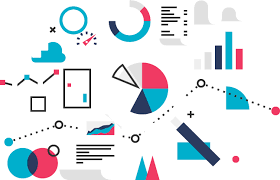 Výsledky (prínosy)
martin.rusnak@truni.sk
19.4.22
10
Vyčísliteľné následky akcie, súboru akcií alebo postupu. 
V oblasti zdravia sa na hodnotenie a hodnotenie aspektov zdravotnej starostlivosti používa veľa mier výsledkov opatrení. 
Jednoduchá klasifikácia je smrť, choroba, zdravotné postihnutie a diskomfort, ktoré sa merajú mierou úmrtnosti a chorobnosti; 
funkčná schopnosť; a 
odpovede na otázky týkajúce sa bolesti, trápenia, nespavosti atď.
Nespokojnosť so zdravotníckymi službami sa hodnotí podľa zrušených kontraktov a žiadostí o presun do alternatívnej služby, existuje však veľa mätúcich premenných, ktoré vyvolávajú otázky o platnosti týchto opatrení.
Miery výsledkov opatrení – Outcome Measures
martin.rusnak@truni.sk
19.4.22
11
Miera, do akej program spĺňa stanovené ciele.
Pri použití v klinickej epidemiológii ide o mieru, do akej lekársky zákrok, ako je preventívna imunizácia, diétny režim alebo chirurgický zákrok, robí to, čo má. 
Môže sa hodnotiť z kvantitatívneho hľadiska, napríklad keď je redukcia hmotnosti mierou účinnosti stravovacieho zásahu.
To, či program priniesol zmeny v porovnaní so žiadnym programom alebo alternatívnym programom.
Efektívnosť – účinnosť, Dopad
martin.rusnak@truni.sk
19.4.22
12
﻿Súbor operácií, akcií alebo aktivít určených na dosiahnutie určitých požadovaných výsledkov.
Popis alebo akčný plán pre udalosť alebo postupnosť akcií alebo udalostí počas krátkeho alebo predĺženého obdobia.
Formálnejšie, náčrt spôsobu, akým bude systém alebo služba fungovať, so špecifikami, ako sú úlohy a zodpovednosť, očakávané výdavky, výsledky atď. 
Program v oblasti zdravia je všeobecne dlhodobý a často mnohostranný, zatiaľ čo projekt v oblasti zdravia je krátkodobý. dlhodobá a zvyčajne úzko zameraná činnosť.
Program - Projekt
martin.rusnak@truni.sk
19.4.22
13
Smer alebo spôsob konania vybraný z alternatív, ktoré majú viesť a určovať súčasné a budúce rozhodnutia.
Postup alebo princíp konania prijatý alebo navrhnutý vládou, stranou, podnikom alebo jednotlivcom; písomné alebo nepísané ciele, zámery, stratégie, taktiky a plány, ktoré sa riadia činnosťami vlády alebo organizácie. 
Politiky majú tri vzájomne prepojené a ideálne sa neustále vyvíjajúce etapy: 
vývoj, 
uplatnenie - implementácia a 
hodnotenie. 
Rozvoj politiky je tvorivý proces identifikácie a stanovenia politiky zameranej na uspokojenie konkrétnej potreby alebo situácie. 
Uplatnenie - implementácia politiky pozostáva z opatrení prijatých na nastavenie alebo úpravu politiky a hodnotenie je hodnotením toho, ako a ako dobre politika funguje v praxi.
Politika
martin.rusnak@truni.sk
19.4.22
14
Pochopenie prínosu konkrétnych programov / služieb / intervencií do životov osôb. 
Pomoc spotrebiteľom, rodinám, poskytovateľom, tvorcom politík a finančným investorom pri racionálnom výbere v oblasti vzdelávania, zdravotnej starostlivosti a sociálnych služieb na základe jasnejšieho pochopenia efektívnosti, dopadu a nákladov a prínosov služieb alebo intervencií. 
Zlepšovanie programov v oblasti vzdelávania, zdravotnej starostlivosti a sociálnych služieb na základe využívania údajov o výsledkoch. 
Splnenie rastúcich potrieb zodpovednosti za program / službu a citlivosť. 
Zvýšenie podpory komunity prostredníctvom demonštrácie cenných výsledkov a efektívnych služieb.
Prístup hodnotením výsledkov prináša
martin.rusnak@truni.sk
19.4.22
15
Schalock, R. L. (2013) Outcome-Based Evaluation. 2nd edn. New York, Boston, Dordrecht, London, Moscow: Kluwer Academic Publishers.
Association for the Study and Development Community(ASDC). A GUIDE TO EVALUATION PRIMERS [Internet]. Available from: https://communityscience.com/wp-content/uploads/2021/01/RWJF_Guide-to-Eval-Primers_0804.pdf
Foundation WKK. WK Kellogg Foundation Logic Model Development Guide [Internet]. WK Kellogg Foundation; 2004. Available from: http://www.wkkf.org/resource-directory/resource/2006/02/wk-kellogg-foundation-evaluation-handbook
Kellogg WK. WK Kellogg Foundation Evaluation Handbook. USA: WK Kellogg Foundation; 1998. 
Greenhalgh, T. M. et al. (2020) Understanding Research Methods for Evidence-Based Practice in Health. Wiley.
Brownson, R. C., Fielding, J. E. and Maylahn, C. M. (2009) ‘Evidence-based public health: a fundamental concept for public health practice’, Annu Rev Public Health. 2009/03/20, 30, pp. 175–201. doi: 10.1146/annurev.publhealth.031308.100134.
Základná literatúra
martin.rusnak@truni.sk
19.4.22
16
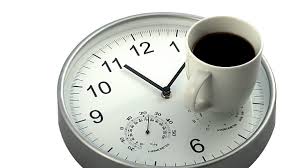 martin.rusnak@truni.sk
19.4.22
17